represent
To act or speak for someone
Two senators are elected to represent each of the fifty states.
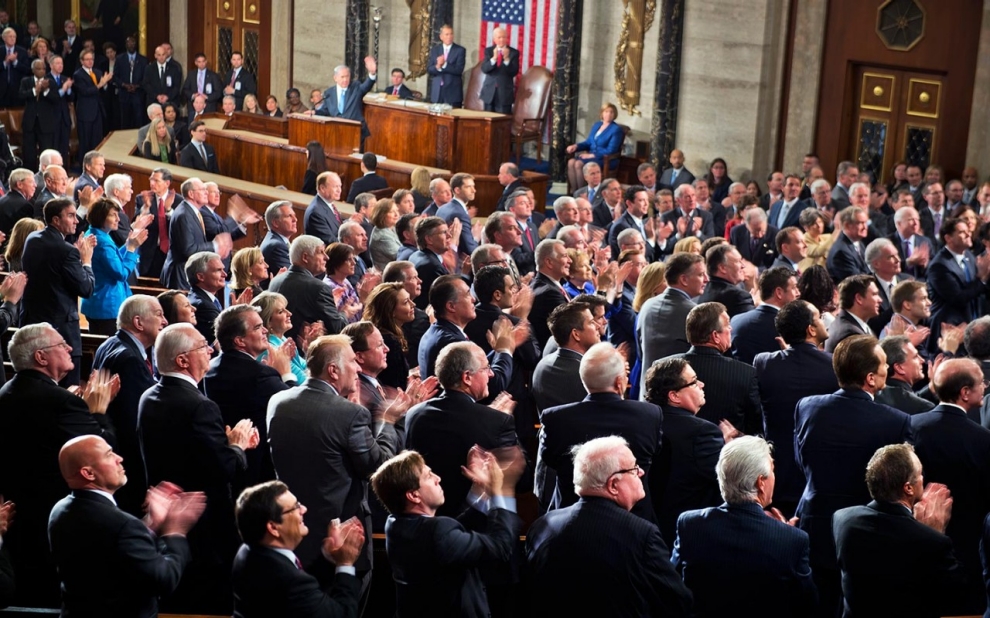 patience
Happily waiting
We had to have a lot of patience when we were waiting all day for the party to start.
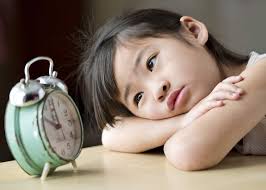 magnificent
Very great or beautiful
The king and queen lived in a magnificent palace.
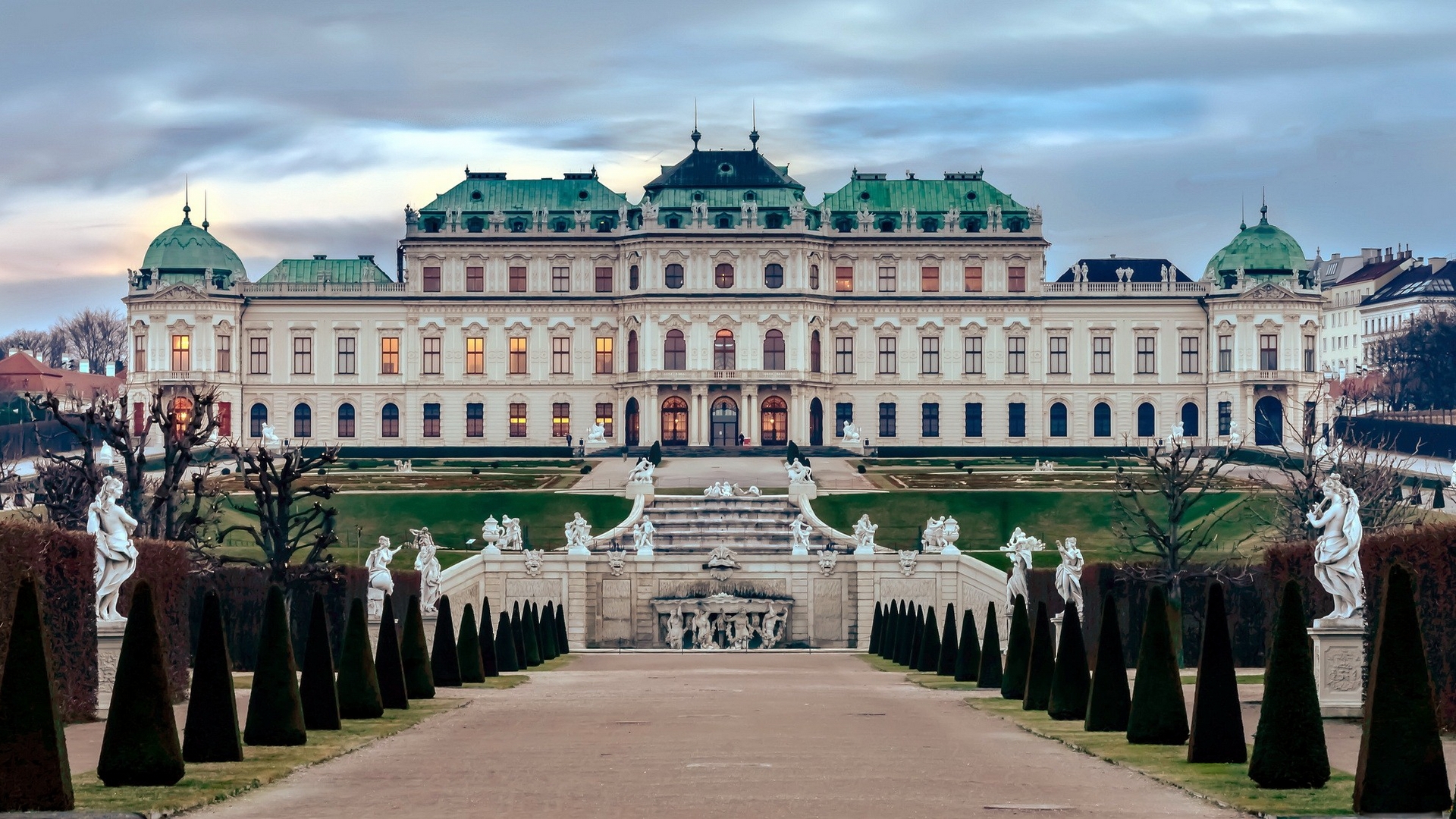 economy
Process of stuff being bought and sold
The economy depends on whether the merchants can purchase the supplies they need.
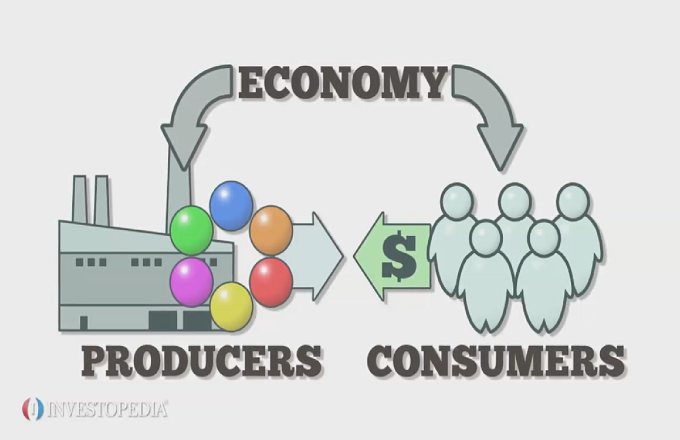 quench
To put something out
The shaved ice helped quench my thirst on the hot summer day.
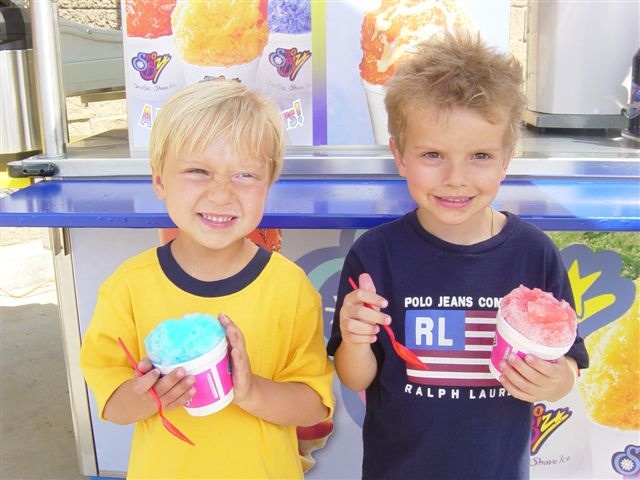 inspired
Encouraged to do something
Daniel was inspired by the president’s speech.
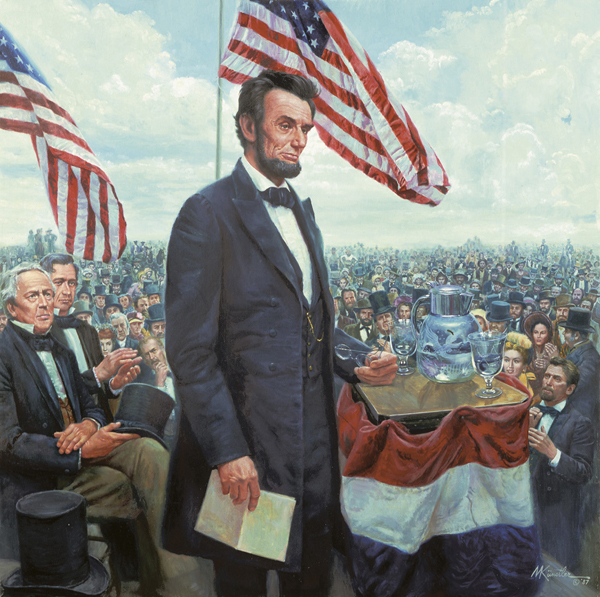 astonished
Great surprise
Jontel was astonished to see a rainbow after the storm.
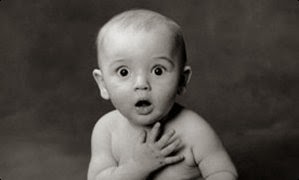 dejected
To feel sad because of loss
The football players felt dejected after they lost the playoff game.
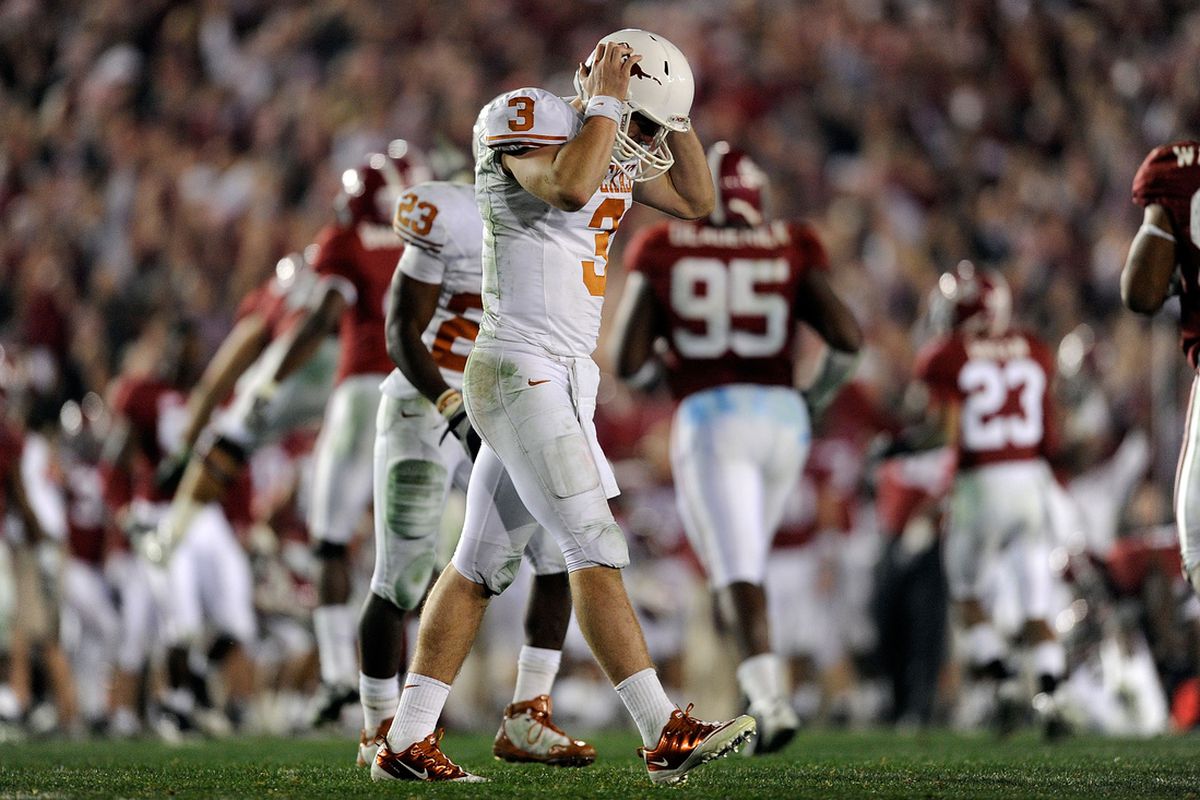 jubilant
To feel great joy
The football players felt jubilant after they won the playoff game.
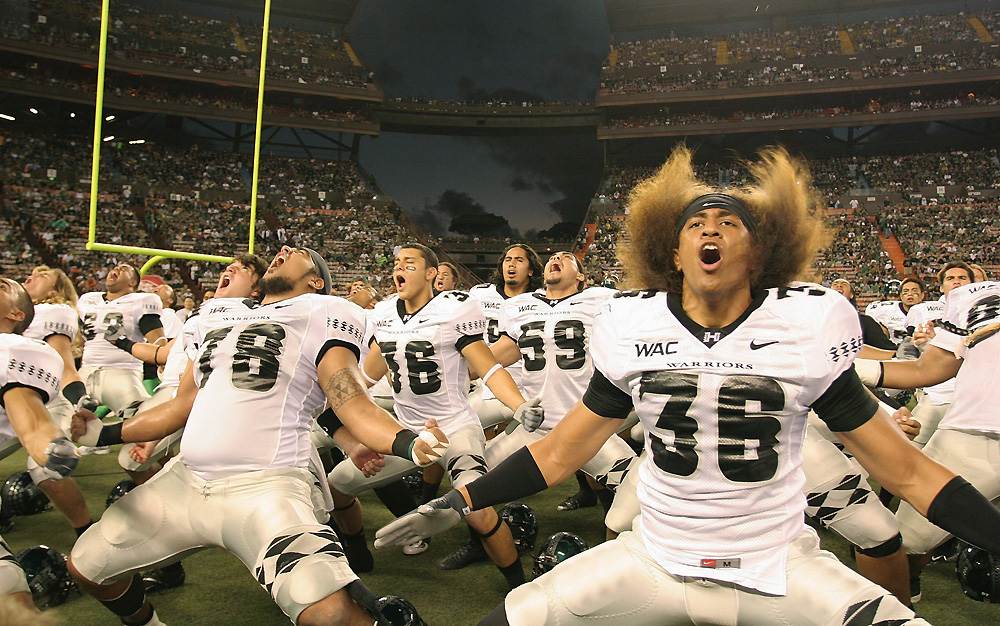